CÀNTIC
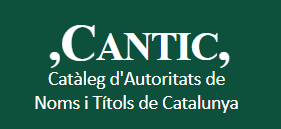 Enriquiment semàntic
Prova pilot
Comissió Assessora de Catalogació de la Biblioteca de Catalunya
28 de novembre, 2022
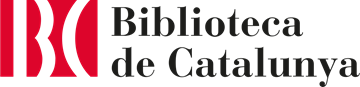 objectiu
Enriquir els registres d'autoritat CÀNTIC amb URIs per ajudar a la futura transició de les dades a un model RDF i a preparar el catàleg per a les dades enllaçades. 
Obrir vies de navegació.
Incloure més dades per a la descripció de l'autoritat.
Millorar la consulta i fer-la més amigable als usuaris no catalogadors.
Procés
Tria: 5.000 registres CANTIC de nom personal d’àmbit català. 
Enriquiment: obtenir de fonts semàntiques identificadors i URIs, una breu biografia i una imatge.
Càrrega al registre CANTIC només els camps MARC 21 producte de l’enriquiment.
024 = identificador i URI
678 = breu biografia
856 = imatge
ENRIQUIMENT
Ha estat portat a terme per l’empresa NUBILUM mitjançant processos automàtics.

A partir de VIAF s’han obtingut els identificadors següents:
ISNI (International Standard Name Identifier)
LCCN (Library of Congress Control Number)
Wikidata

A partir de Wikidata s’ha obtingut en molts casos una breu biografia en català i una imatge
RESULTAT
REGISTRES ENRIQUITS
TOTAL: 2.095 registres (42%)

Concretament s’ha obtingut: 
ISNI: 1.536 registres 	
LCCN: 1.518 registres 	
Wikidata: 1.295 registres 	
wikidata_imatge: 512 registres 	
wikipedia_primer_paràgraf:1.072 registres
EXEMPLES
Bohigas, Oriol, 1925-2021
Eiximenis, Francesc, 1327?-1409
Janer, Maria de la Pau, 1966-
Rodoreda, Mercè, 1908-1983
INCIDÈNCIES DETECTADES
ISNI: 14 registres (0,9%)
LCCN: 9 registres (0,5%)
Wikidata: 10 registres (0,7%)
wikidata_imatge: 8 registres  (1,5%)		
wikipedia_primer_paràgraf: 22 registres (2%)
Les imatges no sempre són de bona qualitat o prou representatives. Algunes ja no existeixen.
El text biogràfic no sempre segueix un mateix estil, hi ha errors tipogràfics i la longitud pot variar molt.
AVALUACIÓ
El procés ha requerit la dedicació de personal tècnic de programació tant de l’empresa NUBILUM per a l’obtenció de dades com del CSUC  per a la càrrega i de la BC per a l'adequació de la interfície web del CÀNTIC.
El fet de que els registres CÀNTIC estiguin en el VIAF ha facilitat el procés automàtic d’enriquiment. 
El procés de càrrega no ha tingut incidències destacables.
Les dades incorporades no han entrat en conflicte amb les proporcionades pels catalogadors i no ha suposat cap destorb en el treball diari.
Les incidències detectades són poques.
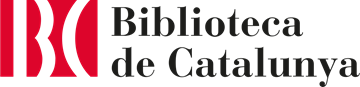